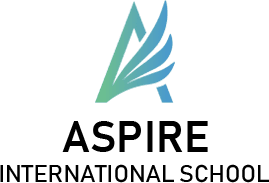 قسم المواد العربية
الصف الأول الإعدادى
الدرس الثالث
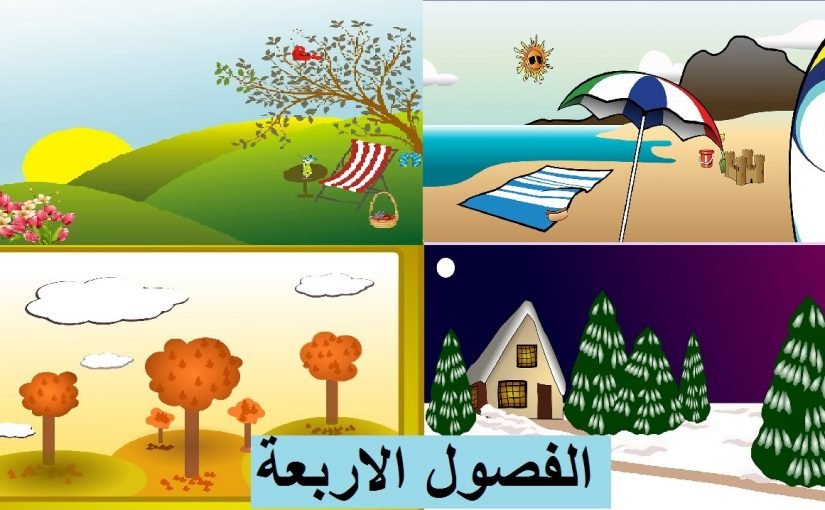 أهداف الدرس
يستنتج الأثار المترتبة على دوران الأرض حول الشمس .
يميز بين خصائص الفصول الأربعة .
يستنتج الفرق بين الأشعة العمودية والمائلة .
يفسر بعض الرسوم التوضيحية للفصول الأربعة .
لماذا تتعاقب فصول السنة ؟
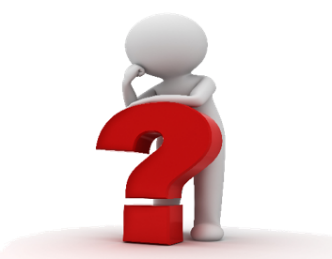 تختلف درجات الحرارة والظروف المناخية على سطح الأرض
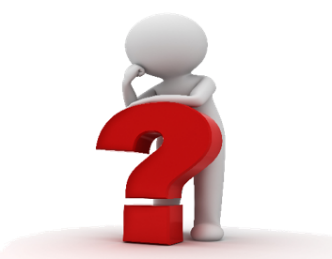 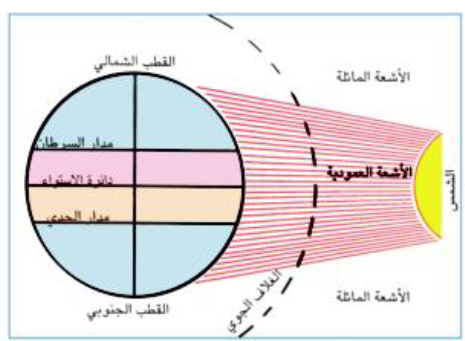 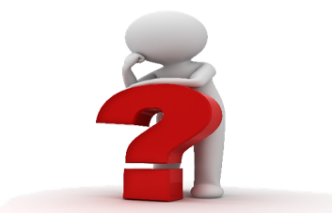 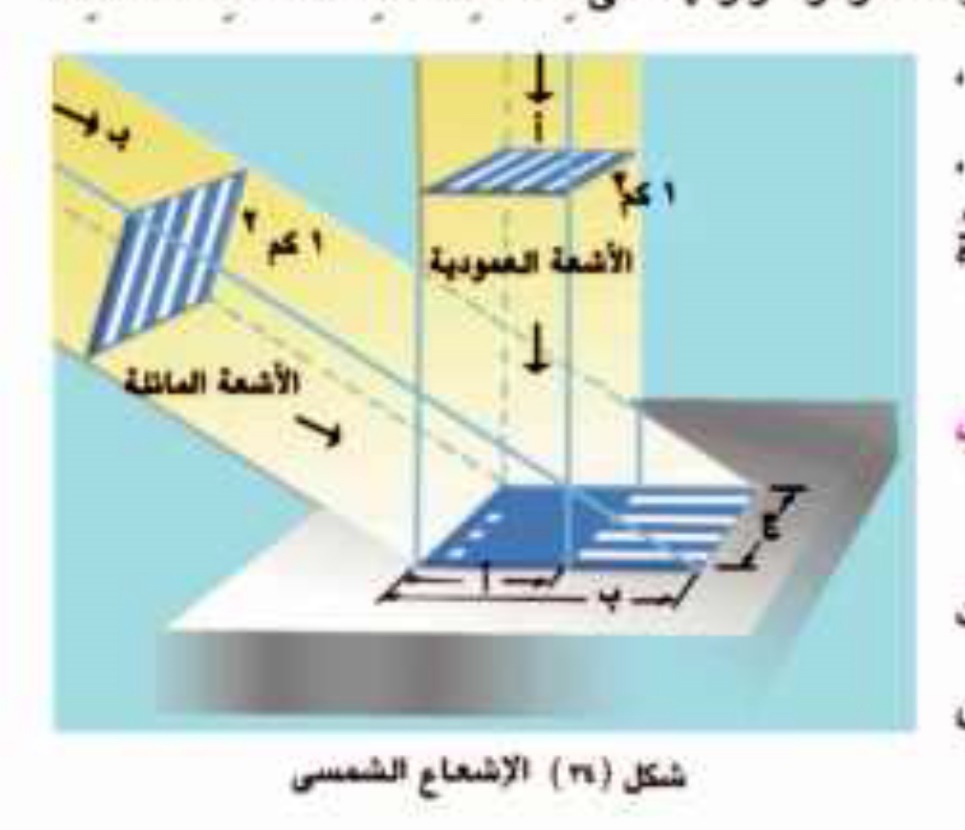 ماذا يحدث إذا كانت الأرض لا تدور حول الشمس ؟
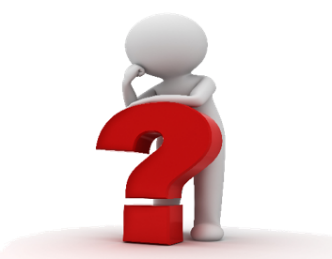 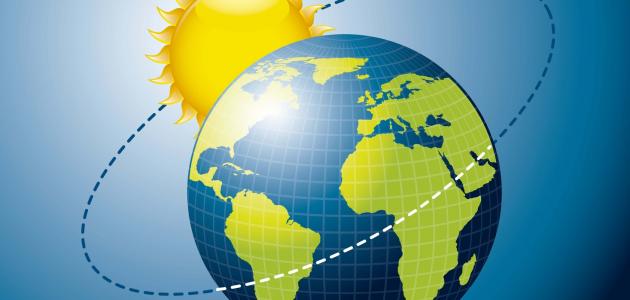 لم يكن محور الأرض مائلا ؟
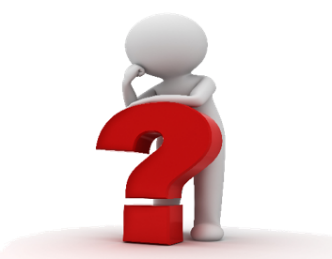 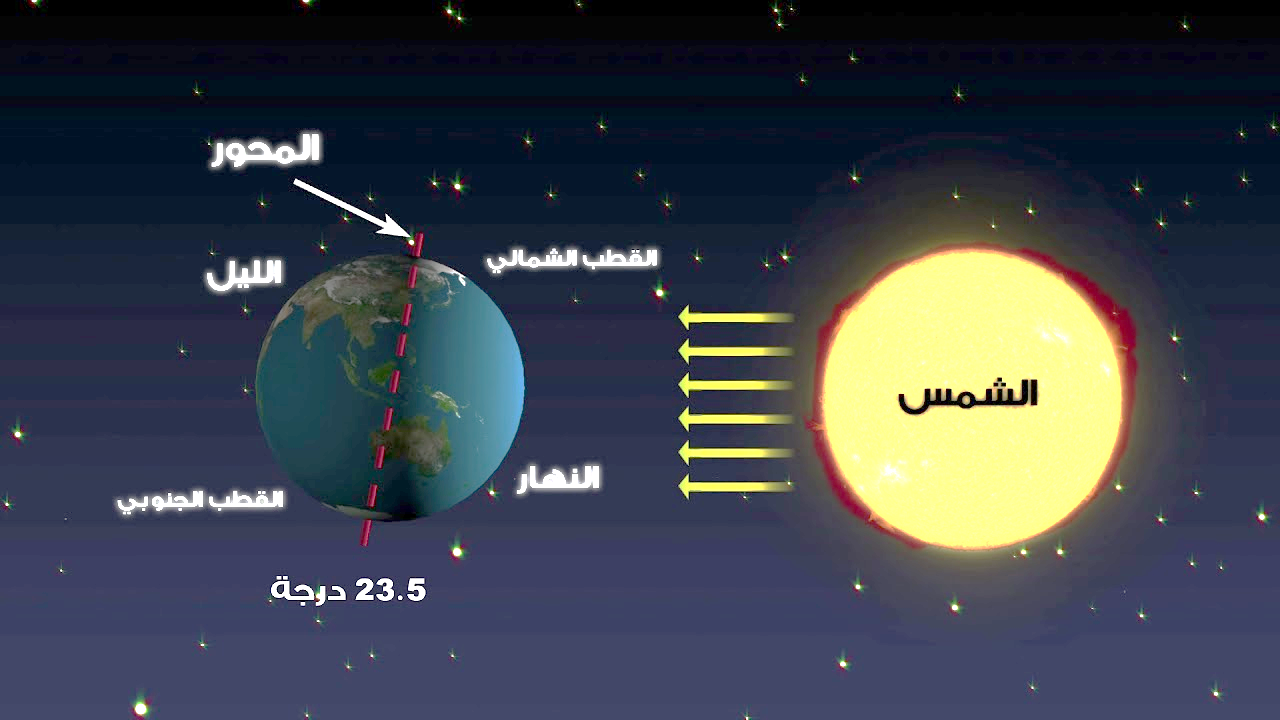 لم يكن المحور ثابت الميل فى اتجاه واحد ؟
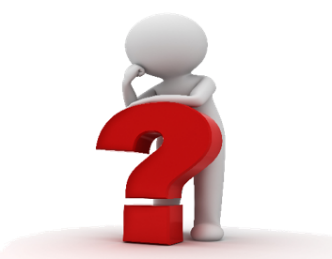 فصول السنة الأربعة :
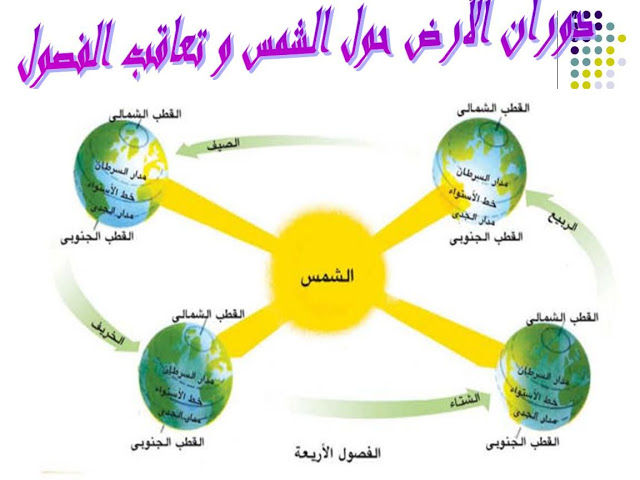 أولا : فصل الشتاء ( الانقلاب الشتوى ) :
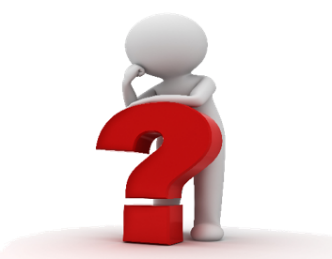 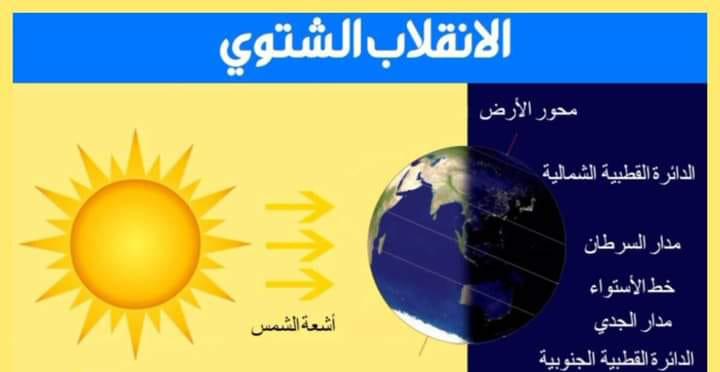 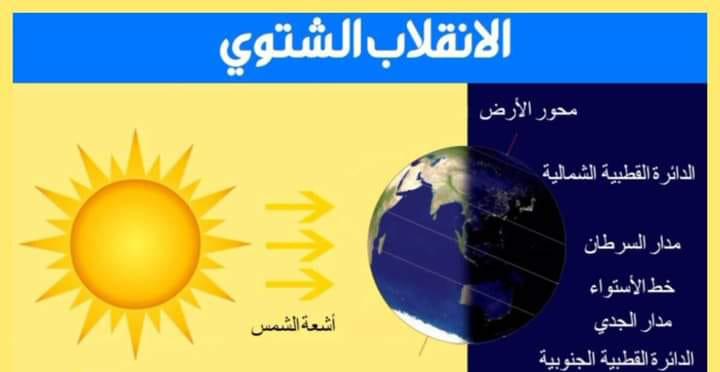 ثانيا :فصل الربيع (  الاعتدال الربيعى )
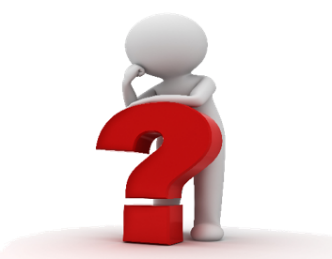 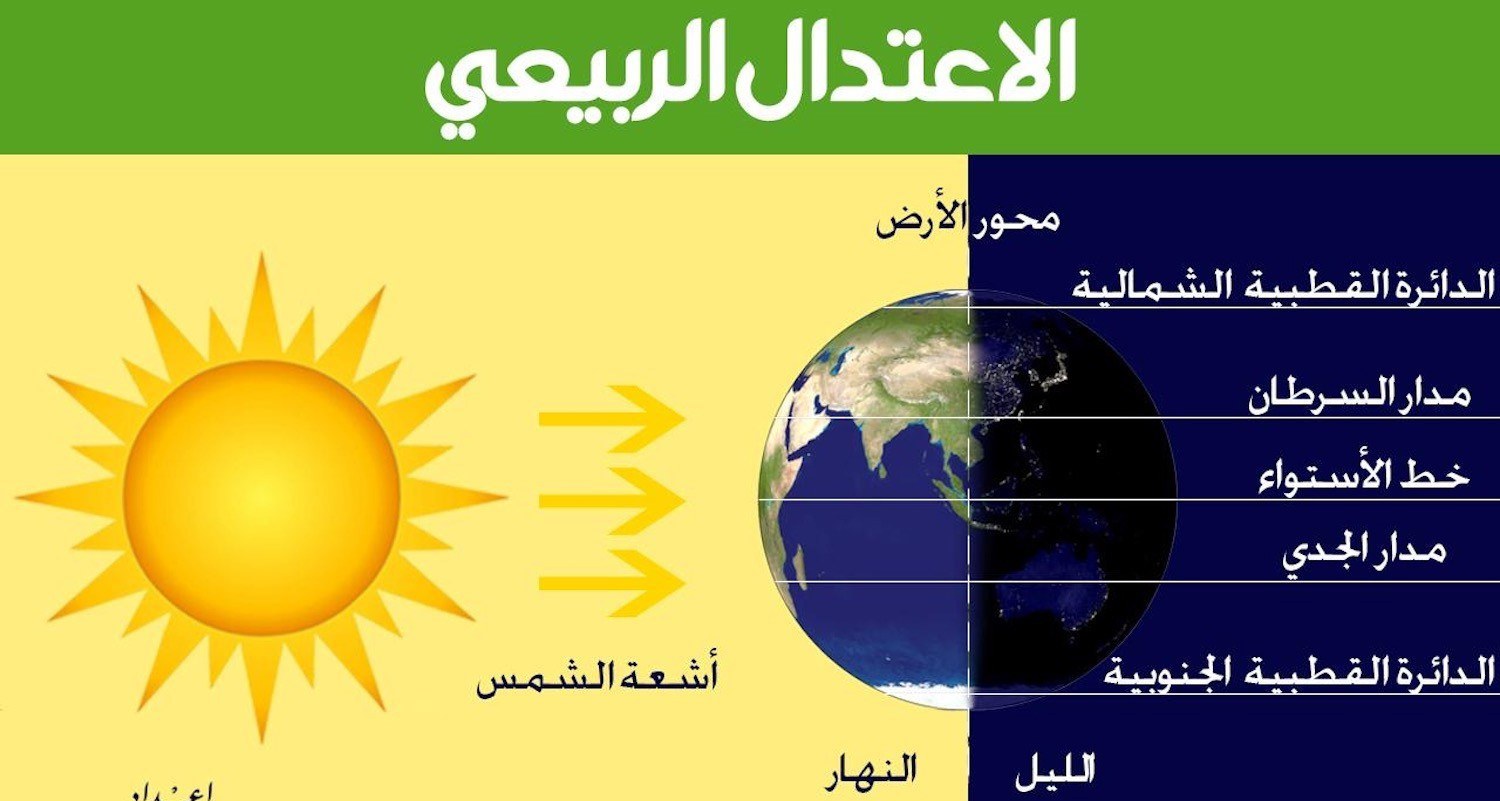 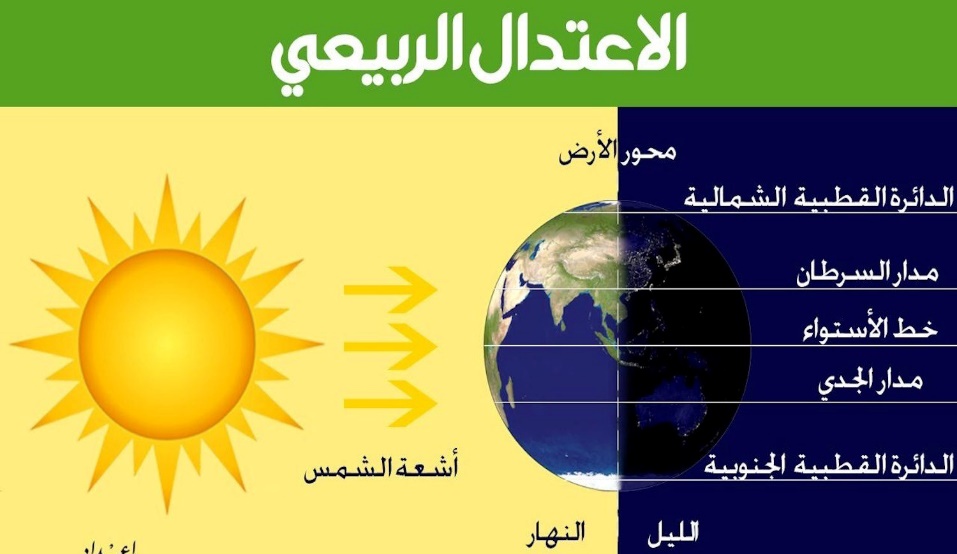 ثالثا : فصل الصيف ( الانقلاب الصيفى ) :
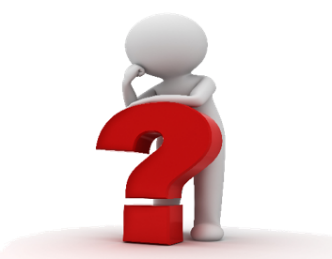 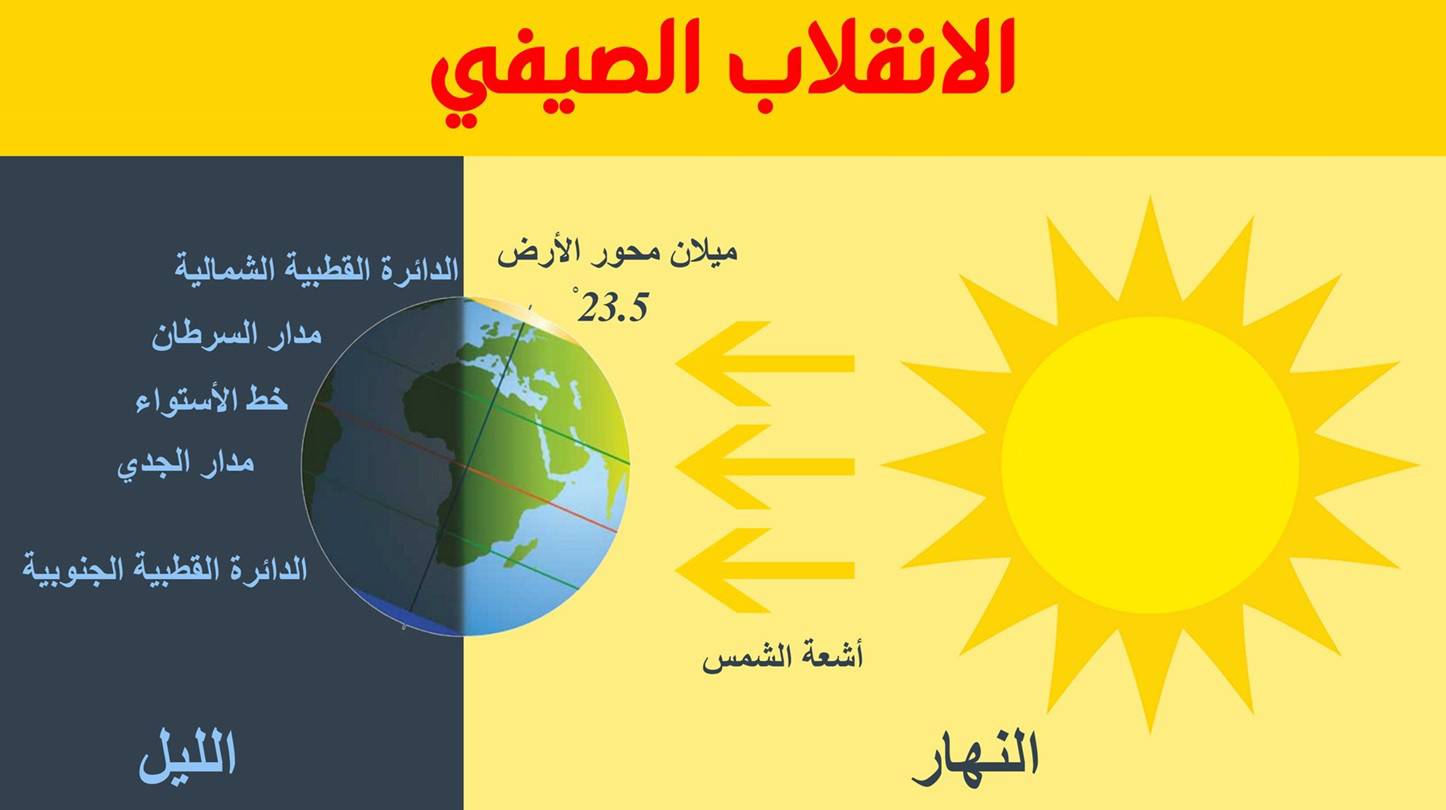 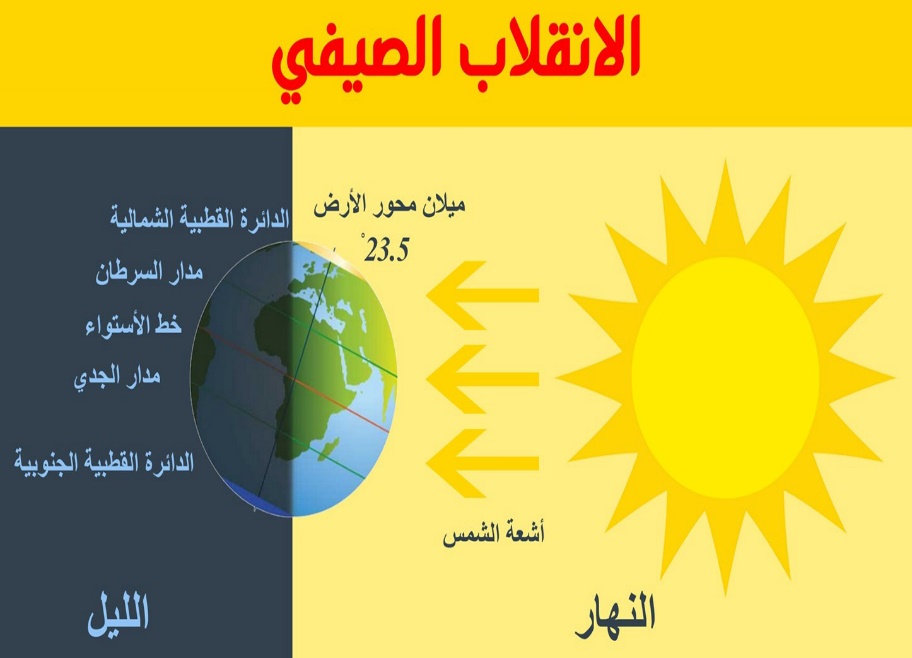 تتعامد الشمس فى 23 سبتمبر على دائرة الاستواء
رابعا : فصل الخريف ( الاعتدال الخريفى ):
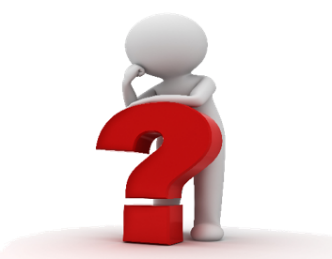 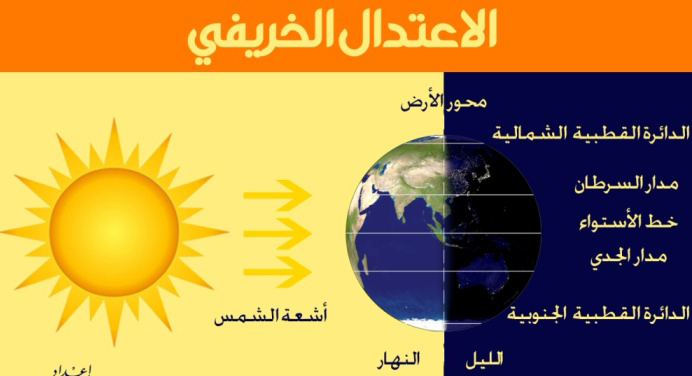 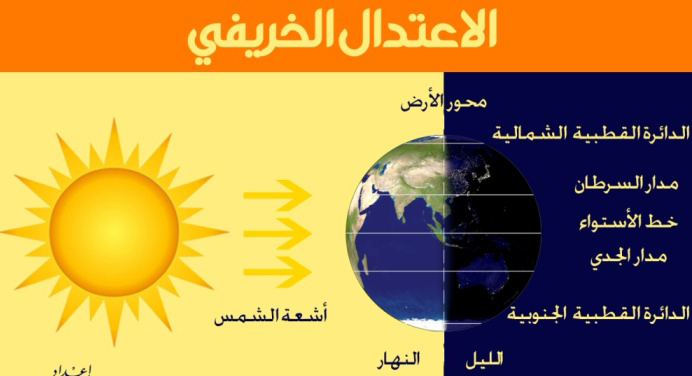